Jermyn Borough 	Council Meeting
2/16/2023
Meeting Agenda
FEBRUARY 16, 2023
CALL TO ORDER
PLEDGE OF ALLEGIANCE
ROLL CALL
PREVIOUS MEETING MINUTES
TREASURER REPORT/BILLS PAYABLE
SECRETARY REPORT
CORRESPONDENCE
PUBLIC COMMENT
OPEN COUNCIL SEAT APPOINTMENT
PROFESSIONAL REPORTS
POLICE
FIRE
SOLICITOR
CODE ENFORCEMENT
ZONING
ENGINEER
TAX COLLECTOR
MAYOR
COMMITTEE REPORTS
SAFETY
PLANNING
FINANCE
SHADE TREE
REC
MS4
DPW
150 GIFT FOR CLOCK
NEW BUSINESS
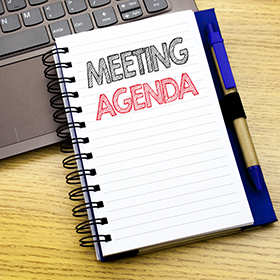 Treasurer’s report
2/16/2023
ASSETS
Checking/Savings

American Rescue Plan Fund			   156,091.47
Capital Reserve - DPW 				     10,728.08
Capital Reserve - Police 					4,916.82
Crime Watch Fund 						   222.69
General Fund - Community 			     77,217.42
General Fund - FNB 						6,059.54
Holiday Lights Fund 						1,424.09
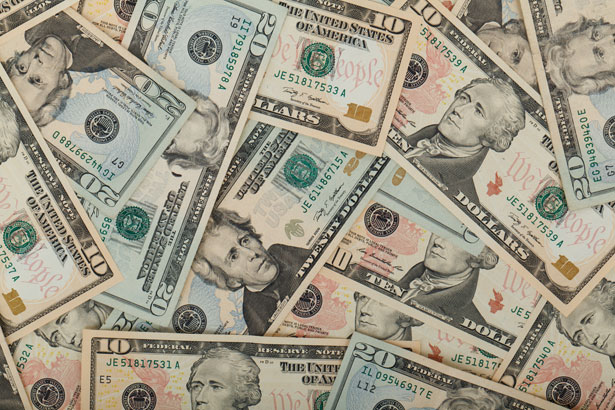 Treasurer’s report
Investment - General Fund 				 1,017.28
Investment - Liquid Fuels 				      22,346.24
Investment - Paving Fund 					 1,027.85
Investment - Recycling 					 5,082.16
Investment - Refuse 						 2,641.15
Liquid Fuels - FNB 					       12,054.37
Petty Cash 								    225.00
Recreations Fund 					      25,876.89
Recycling - Community 				      12,656.76
Refuse Checking - FNB 				      18,571.91

Total Checking/Savings 				     358,159.72
Treasurer’s report
200000 · Accounts Payable 	       48,467.30
							Long Term Debt		   241,117.47
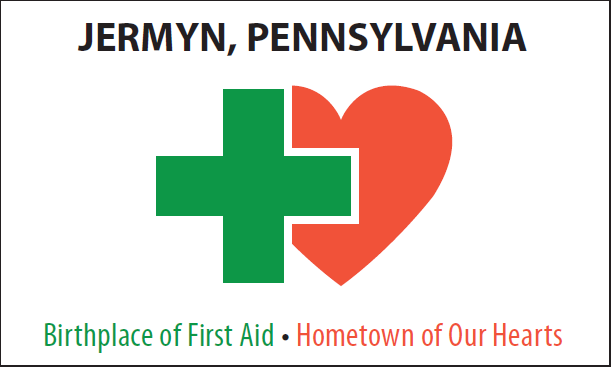